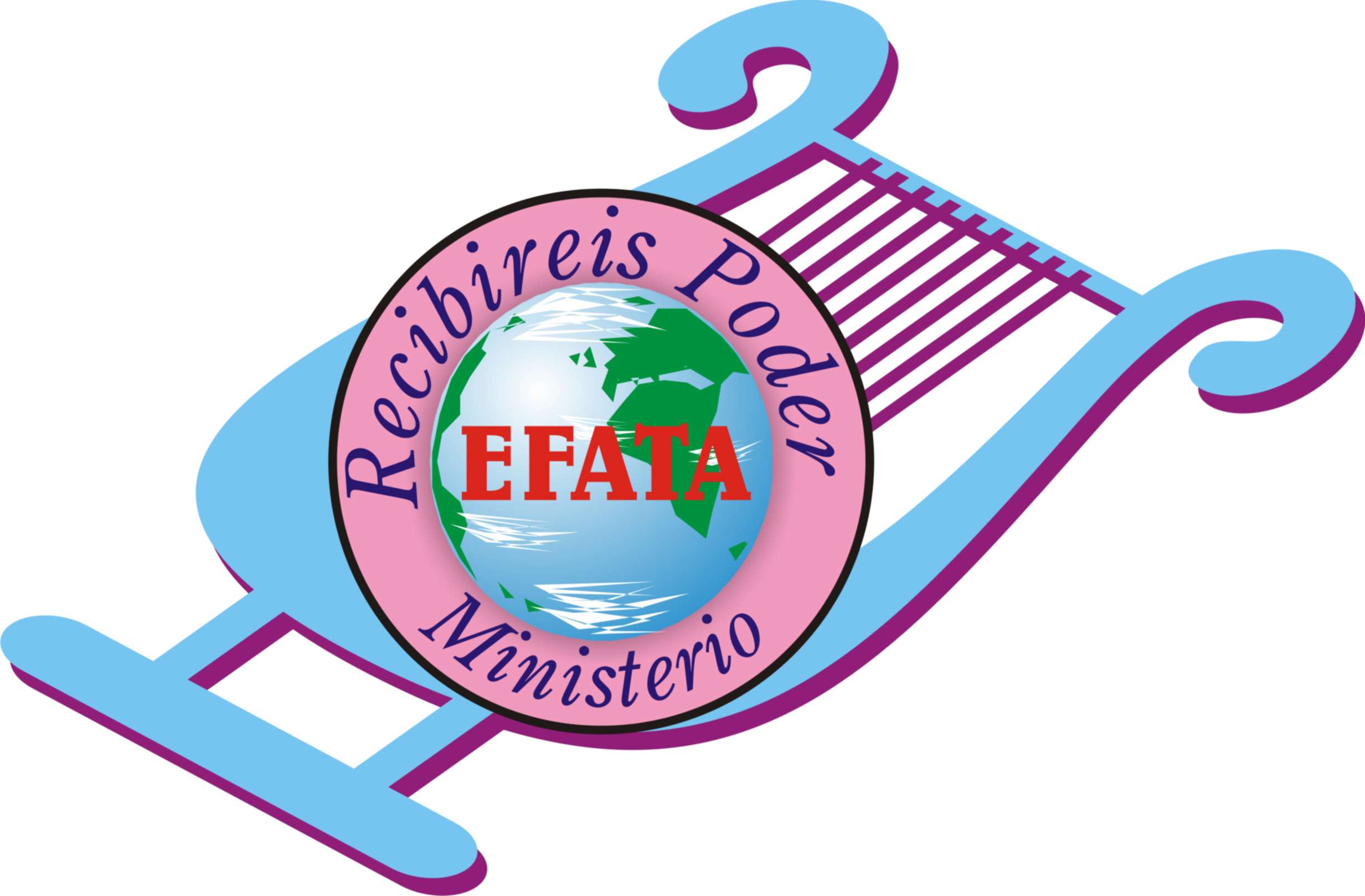 ACEPTAR SER PERSUADIDO
ACCEDER CON CONCIENCIA, CON UN ALMA GENEROSA Y VINCULAR EL ESPIRITU(RUAH)
FRANCISCO DE LA PEÑA CANTILLO
WWW.ESCRITORFRANKPECAN.COM
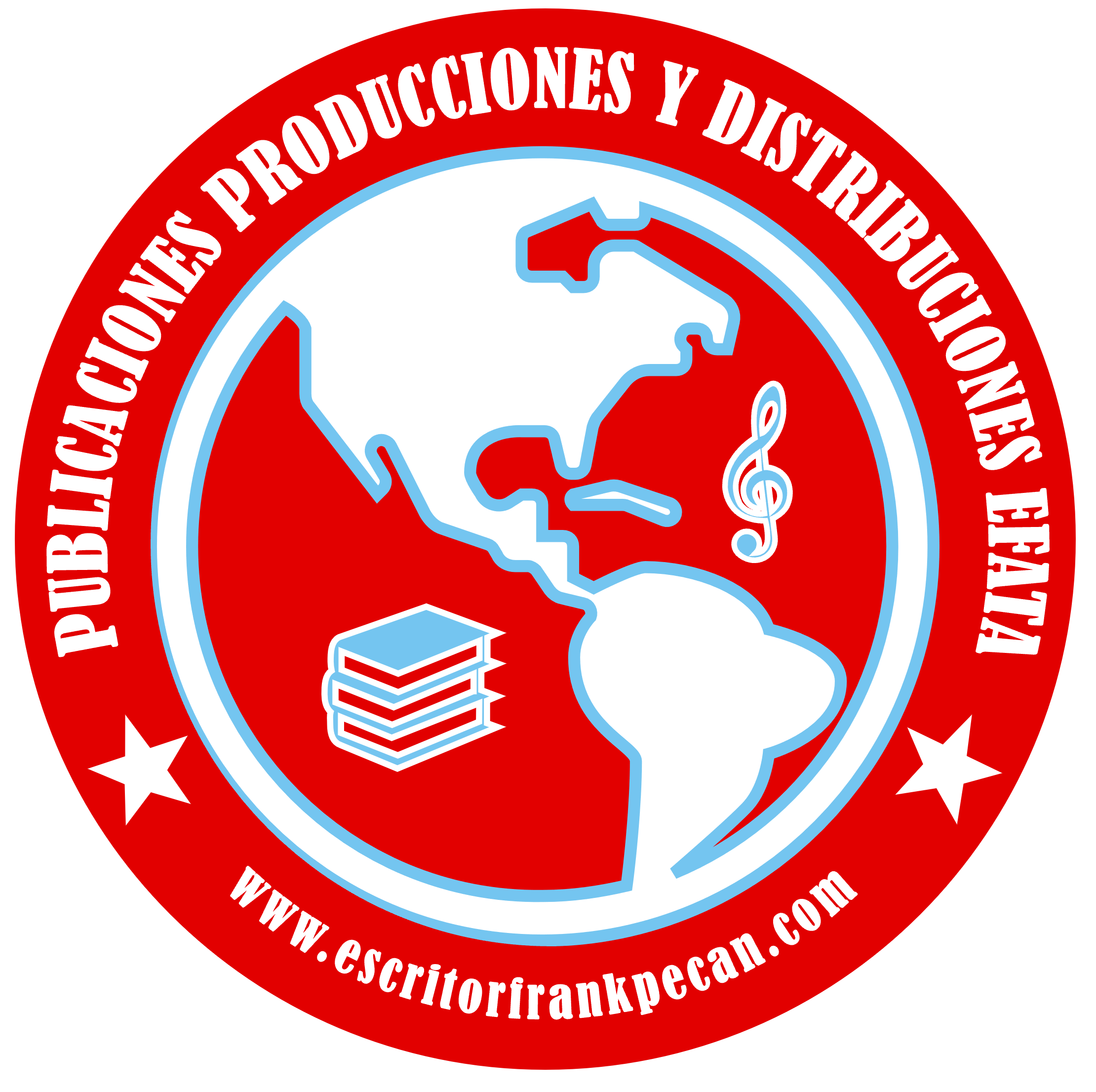 QUÉ VE USTED AQUÍ 




‘
CUAL ES SU META EN EL MES PARA GANAR ALMAS ?
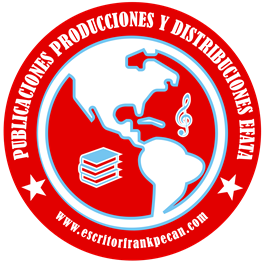 QUÉ TIEMPO TIENE PARA HACERLO ?
QUÉ CREE QUE PUEDE HACER ?
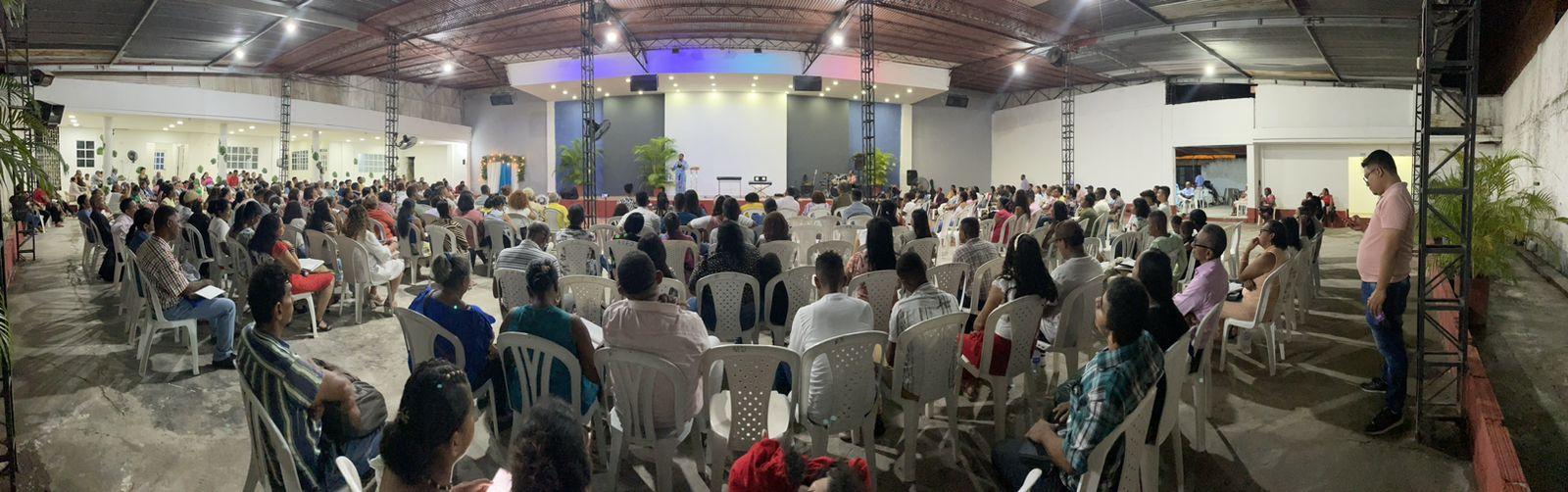 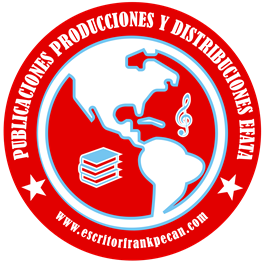 hospital de el pozón 102.000 habitantes
Villa Estrella y Nuevo Paraíso 4.100 casas
 han tenido mejoras sanitarias
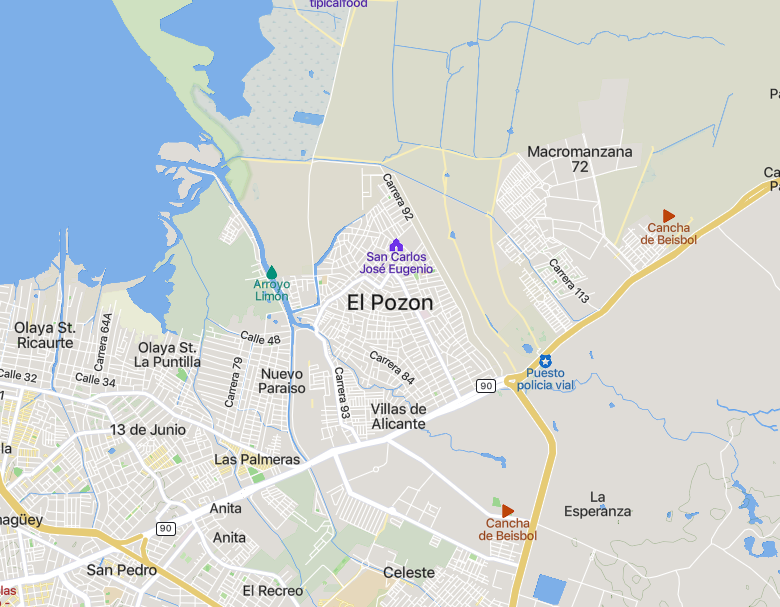 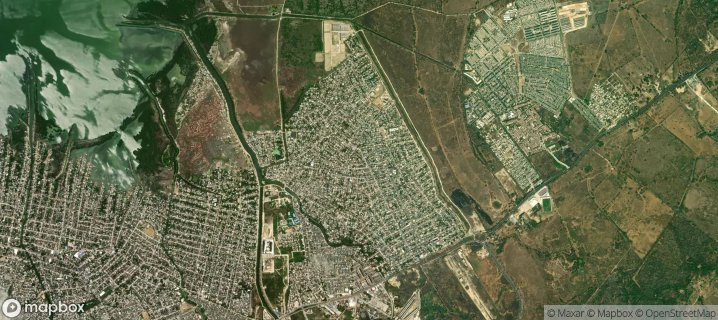 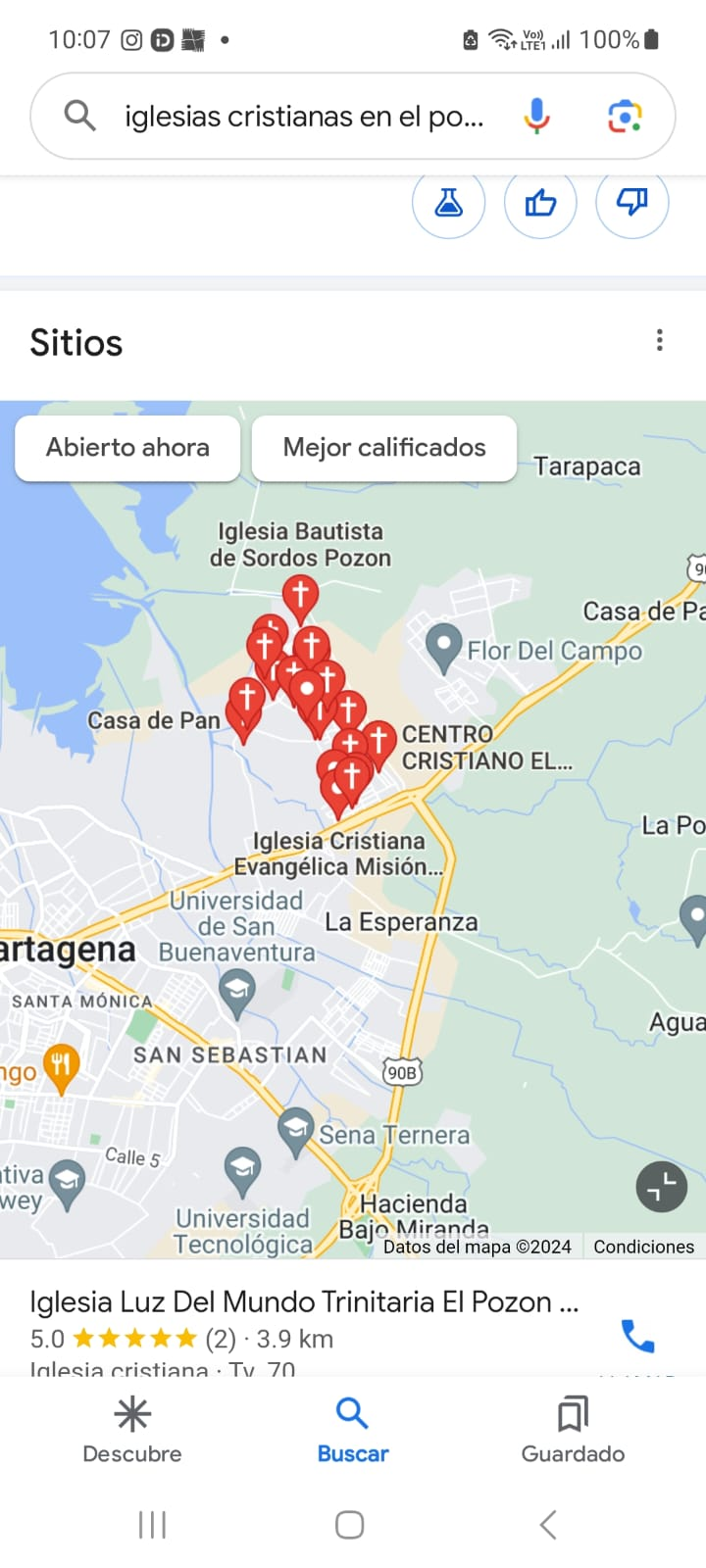 CAMPO DE TRABAJO
CONTACTOS:
SILENCIOSO: CON UN TRATADO
PERSONAL O VERBAL: LA MUJER SAMARITANA-JN 4.26 (ATENTA) (SU TESTIMONIO POR LA PALABRA) 
CON LITERATURA
CON HECHOS: O SERVICIOS A LA         COMUNIDAD
BASE EN NECESIDAD DE LA PERSONA:
      ENFERMA, RUINA, POBREZA, SUFRIDA 
DISCERNIR LA OPORTUNIDAD
APROVECHAR LA OPORTUNIDAD
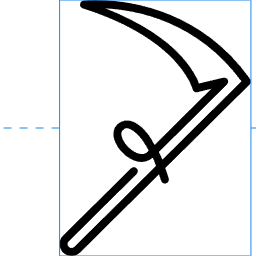 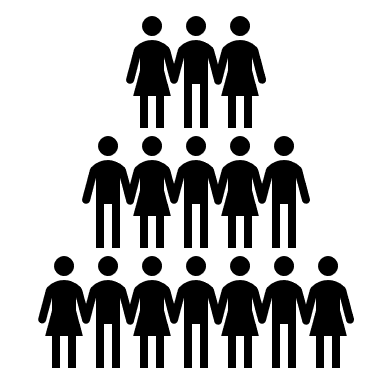 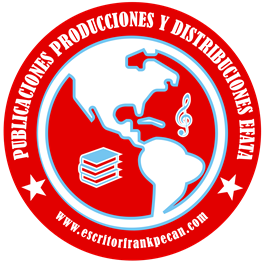 ORAR 7 X 4 X 30 DIAS  TODO TRABAJO EN EL SEÑOR JESUCRISTO TIENE SU RECOMPENSA. 
 1 Corintios 15:58-16:24
58 Así que, hermanos míos amados, estad firmes y constantes, creciendo en la obra del Señor siempre, sabiendo que vuestro trabajo en el Señor no es en vano.
ACCEDER: Ceder en el propio parecer, conviniendo con un dictamen o una idea de otro, o asociándose a un acuerdo.
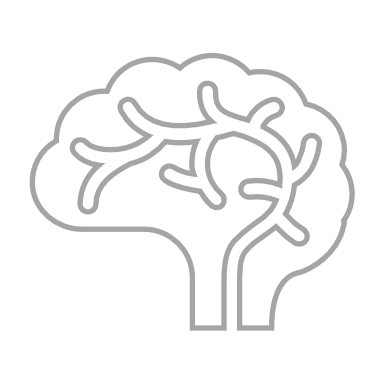 APTO| Conocimiento de las escrituras

ACTOR| Creer en el respaldo del Espíritu Santo- Predicación de Felipe en Samaria hechos 8-6
4 Así que los que habían sido esparcidos iban predicando[a] la palabra. 5 Felipe, descendiendo a la ciudad de Samaria, les predicaba a Cristo[b]. 6 Y las multitudes unánimes prestaban atención a lo que Felipe decía, al oír y ver las señales[c] que hacía.

ACCIÓN| Tener voluntad |pasión |amor 






























8 PARA CONVERTIR –
 Predicación de Felipe en Samaria
     Hechos 8:4 Así que los que habían sido esparcidos iban predicando[a] la      palabra. 5 Felipe, descendiendo a la ciudad de Samaria, les predicaba a Cristo[b]. 6 Y las multitudes unánimes prestaban atención a lo que Felipe decía, al oír y ver las señales[c] que hacía.
ACCIÓN|TENER VOLUNTAD|PASIÓN|AMOR|
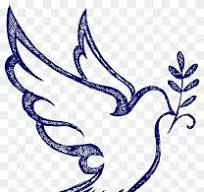 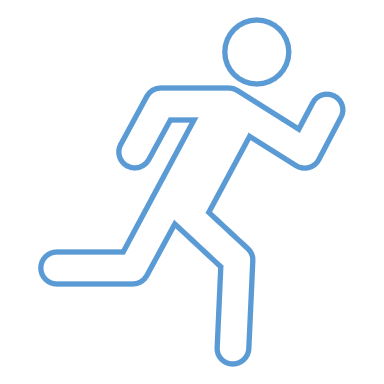 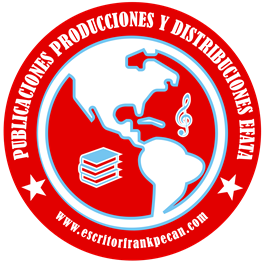 ACEPTAR SER PERSUADIDO PARA LA GRAN COMISIÓN
PROPOSITO: Llegar a la comprensión del mandamiento para ir a la acción
Colosenses 1.9 Desde el momento en que supimos todo eso, no hemos dejado de orar por ustedes. Y siempre le pedimos a Dios que puedan conocer su voluntad, y que tengan toda la sabiduría y la inteligencia que da el Espíritu Santo.( TLA)
Colosenses 1:9 RVR1960
Por lo cual también nosotros, desde el día que lo oímos, no cesamos de orar por vosotros, y de pedir que seáis llenos del conocimiento de su voluntad en toda sabiduría e inteligencia espiritual
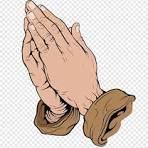 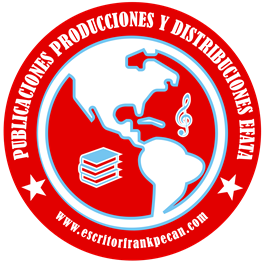 EL QUE GANA ALMAS ES SABIO
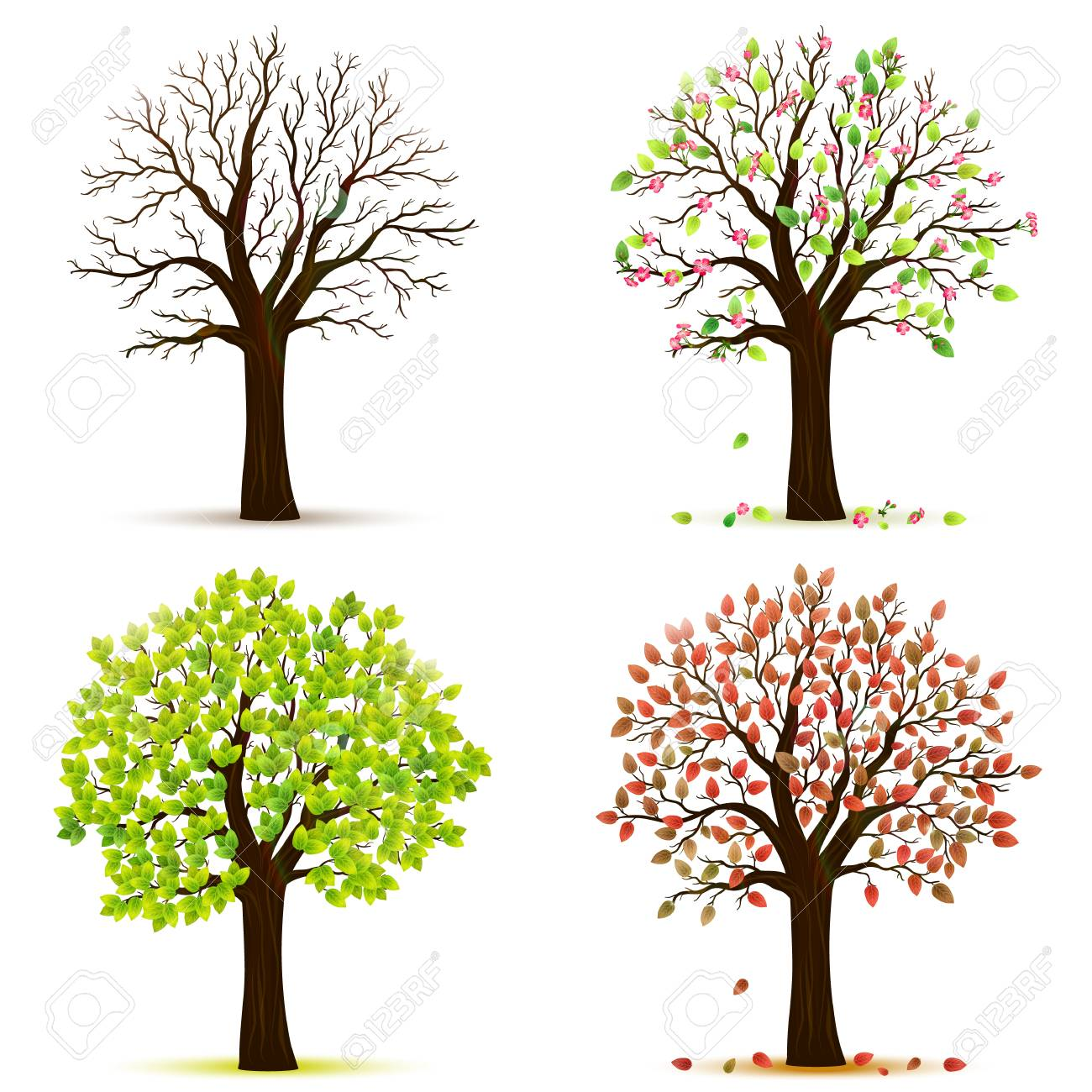 PROMESA
El fruto del justo es árbol de vida; Y el que gana
   almas es sabio Proverbios 11.30
EL SABIO PREDICA- TU PASIÓN HARÁ CONVERSOS
PROVERBIOS 13.13 - El que menosprecia la palabra
   perecerá por ello , pero el que teme el mandamiento será    recompensado.
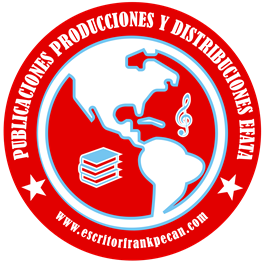 OBEDIENCIA AL LLAMADO |OYENTES Y LUEGO PREDICADORES
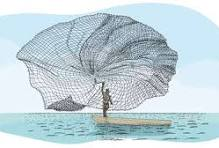 Mateo 4:19-22
19 Y les dijo: Venid en pos de mí, y os haré pescadores de hombres. 20 Ellos entonces, dejando al instante las redes, le siguieron. 21 Pasando de allí, vio a otros dos hermanos, Jacobo hijo de Zebedeo, y Juan su hermano, en la barca con Zebedeo su padre, que remendaban sus redes; y los llamó. 22 Y ellos, dejando al instante la barca y a su padre, le siguieron( EL HACER DE JESÚS ES CONTINUO)
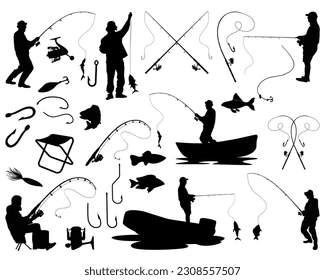 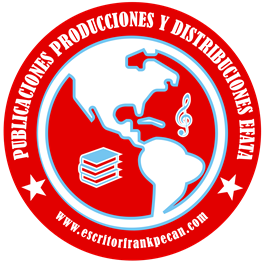 PARA GANAR ALMAS DEBEMOS CONOCER LOS TIPOS DE TEMPERAMENTOS DE LAS PERSONAS
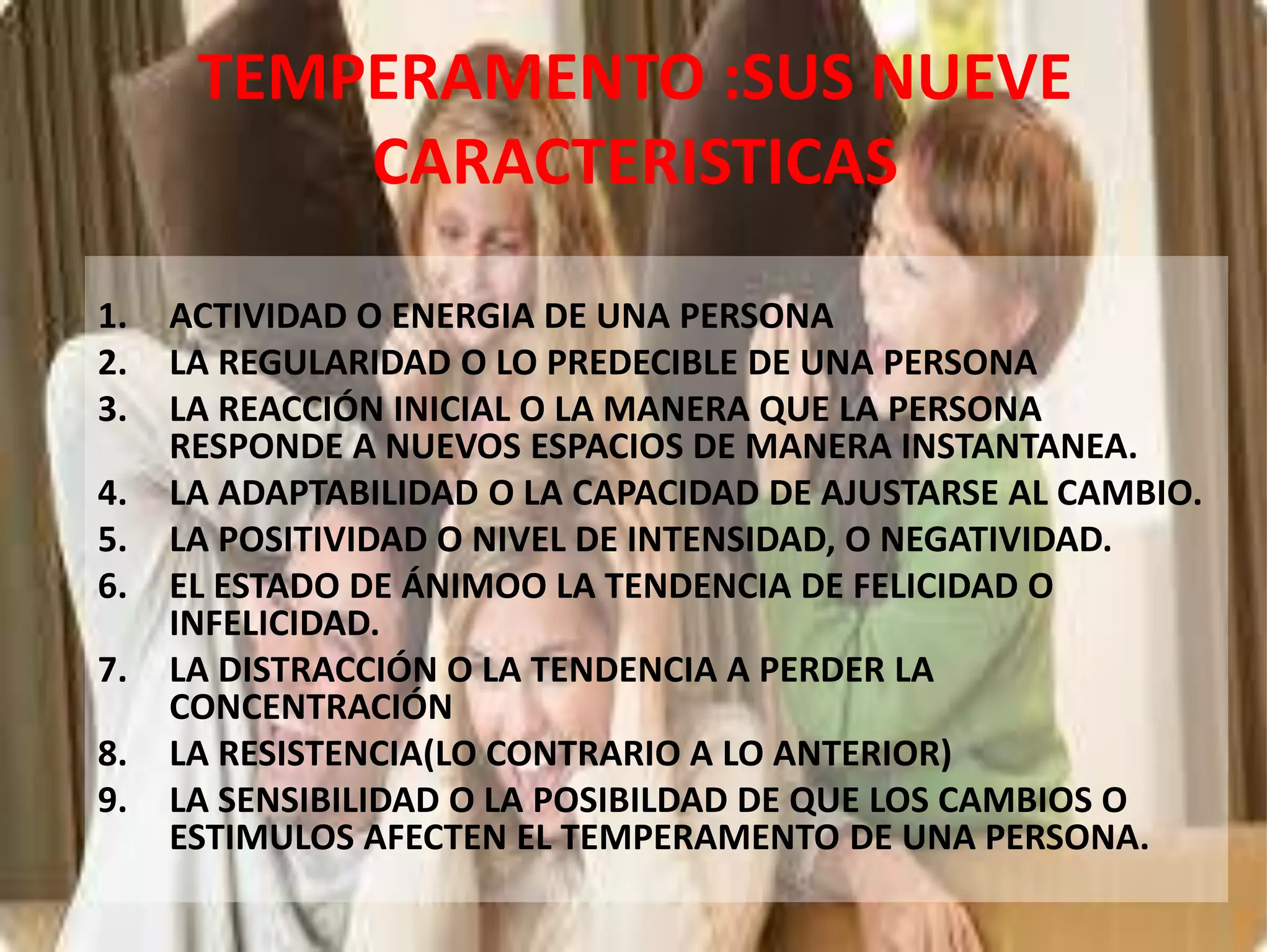 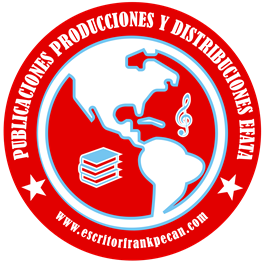 TEMPERAMENTOS
AMOR
ANDAR
MISIÓN
OPORTUNIDAD
ROMPIMIENTO
1.SANGUINEO: SANSÓN
2.MELANCOLICO: MOISES| ACASO SERÉ SUFICIENTE.. EXODO 4:10-12) 
3.COLERICO: PEDRO
4. FLEMATICO: JACOB (GENESIS 25-27)
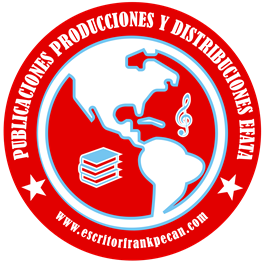 4 ACCIONES PARA GANAR ALMAS PARA CRISTOEL AMOR ES LA BASE, TANTO EL AGAPE COMO EL PHILEO
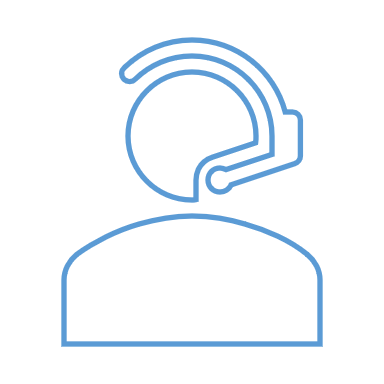 1. HABLAR DE LA VERDAD QUE HACE LIBRE
2. LA TRANSGRESIÓN FUE VENCIDA POR UN ACTO DE JUSTICIA- Rom 5. 18-21
EL ACTO DE JUSTICIA DE LA CRUZ HACE JUSTIFICADO AL PECADOR
HAY QUE BUSCAR EN EL CAIDO QUE LLEGUE SER OBEDIENTE PARA SER JUSTO
3.LOS SERES HUMANOS HAN BUSCADO ARTIMAÑAS PARA NO ACERCARSE A JESUCRISTO. Eclesiastés 7.29
4. A LA MENTE ENGAÑADA, HAY QUE DESPERTARLA CON LA SENCILLEZ Y LA DEVOCIÓN POR JESÚS. 2 Corintios11.13
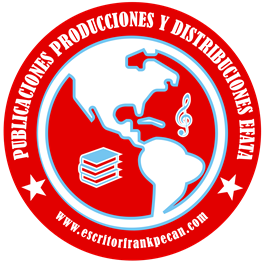 EL TERRITORIO Y LA IDIOSINCRACIA
LA ORACIÓN   
LA COMUNICACIÓN
EL HOMBRE FUERTE DEL LUGAR
LAS MARCHAS ADMINISTRATIVAS EN EL SECTOR 
QUE DICE EL ESPIRITU SANTO- 
QUE DICE MI CONCIENCIA
CARTAS, REVISTAS, TRATADOS, EMISORA
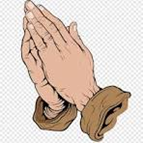 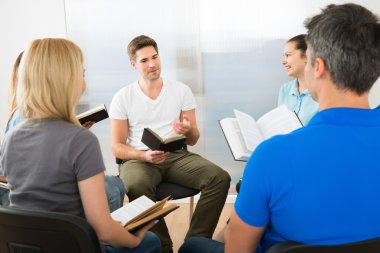 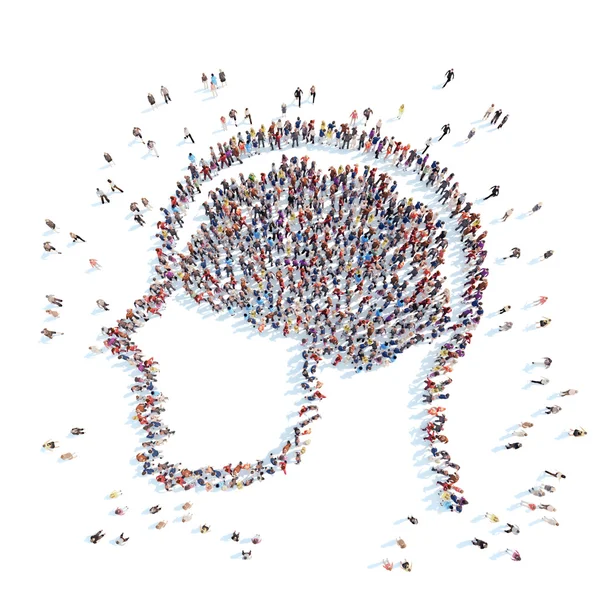 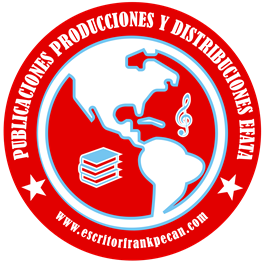 EL TERRITORIO Y LA IDIOSINCRACIA| EL HOMBRE FUERTE DEL LUGAR
ESPIRITUS REYES|DISCERNIENDO CON EL DON Y CON LAS CIRCUNSTANCIAS QUE AFECTAN A LA REGIÓN
ESPIRITU REGENTE|REY DE HAI|JOSUÉ 7.2 – ESCOMBROS Y RUINAS, ESTA ENTRE 2 ACCIONES LA  CASA DE DIOS Y LA INIQUIDAD, TRABAJA JUNTO CON EL REY DE JERICO (CAMBIANTE, ESTADIOS DE LA LUNA)
ACAN ES SU AGENTE PRINCIPAL, PROBLEMÁTICO Y SIEMPRE ESTA JUNTO AL LUGAR DE CULTO.
SUS OBRAS: HECHICERIA, BRUJERIA, MEDIUNIDAD, VIOLENCIA(MADÓN) MUERTE 
GILGAL| LUGAR DE OPROBIO.
HAZOR| ENCERRADO|
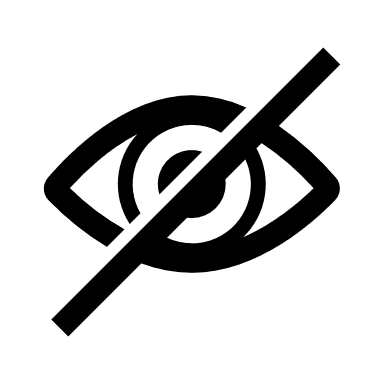 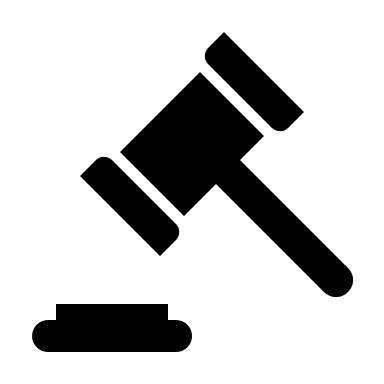 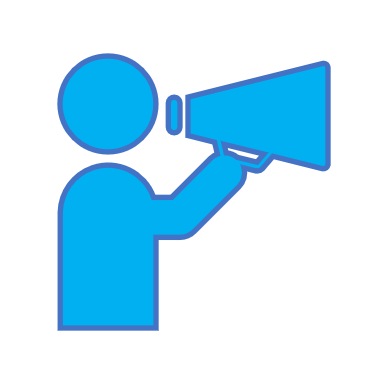 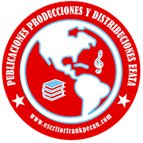